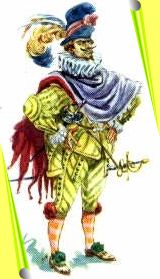 Capitan Spaventa
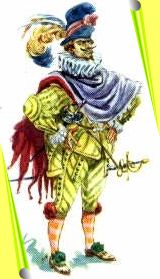 Il Capitan Spaventa e una delle piu antiche maschere della commedia dell' arte.Capitan Spaventa e un pirata vanaglorioso.
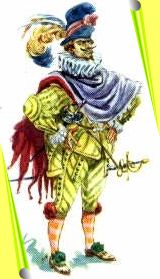 Il Capitano ha un grosso naso e vistosi baffoni: un elemento comune alle successive variazioni della maschera rimarra il grande spadone che trascina rumorosamente e in maniera impacciata al suo fianco.
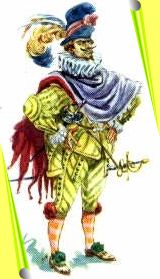 A volte porta un elmo con uno stemma raffigurante un porcospino a memoria dell'assedio di Trebisonda nel quale la sua corazza viene trafitta dalle frecce del nemico tanto da farlo sembrare un porcospino.
Descrizione della mascheraCapitan Spaventa e una maschera tradizionale italiana della regione Liguria dell' 11 secolo. Ha un strisce colorate, gialle e arancioni.Gorgiera,capello piumato e una spada mai usata completano l'abito di scena.
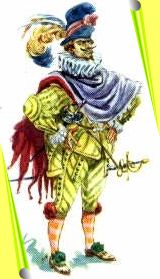 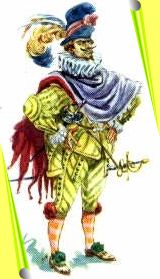 Darko Lazić 7a.
Grazie per l' attenzione!